Item 19. South Broadway DMP – Comparison of 1999 and 2013 Plans
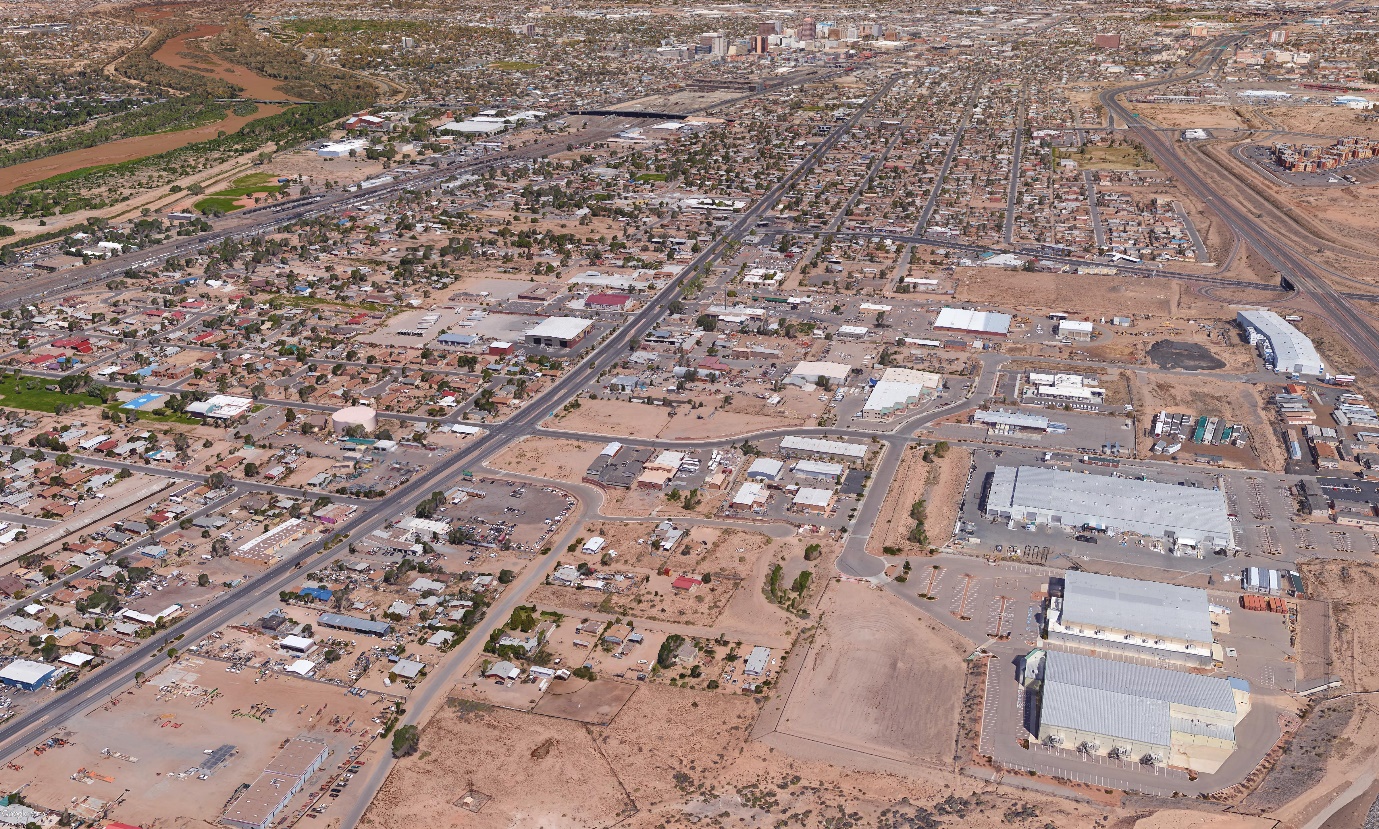 N
COMPARATIVE ANALYSIS OF PREVIOUS STUDIES
Bohannan-Huston, Inc. (BHI)
South Broadway Section Drainage Management Plan (1990)
Drainage Management Plan (DMP)       
URS Corp. (URS)
South Broadway Drainage & Water Quality Management Plan (2013)
SBDWQMP
Study Area
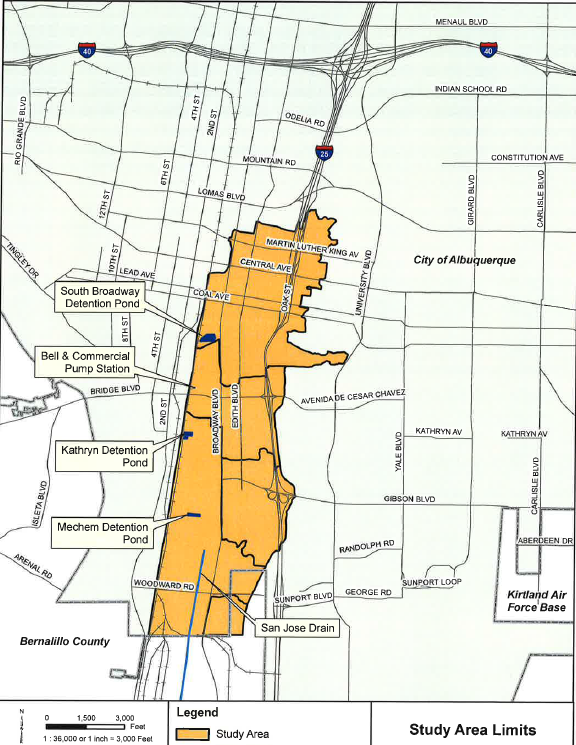 Bounded by Roma Avenue to the north
City limit on the south
I – 25 on the east
South Diversion Channel on the southeast
Railroad tracks to the west
1990 Study
Used SWMM computer program to model hydrology and hydraulics of street flow, channel flow, pipe flow, pump hydraulics 
10-year and 100-year 6-hour rainfall events modeled
Existing and developed conditions models prepared
Recommended a North Detention Pond and a South Detention Pond. Also recommended large stormdrains in Broadway
Ponds to form part of six collective Improvement Projects for South Broadway Sector
South Detention Pond – three possible locations
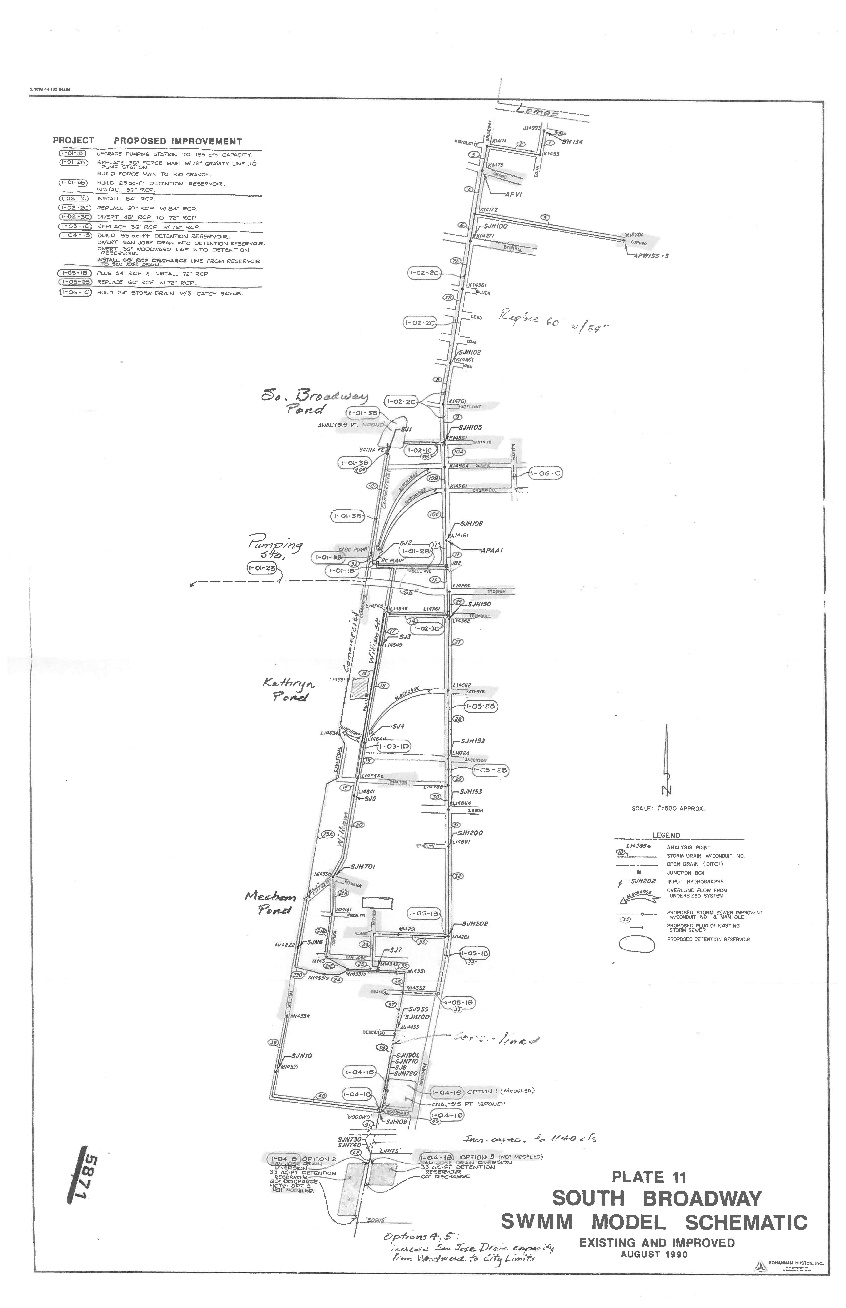 1990 Pond Storage Requirements
North pond drains Bell-Commercial Pumpstation
South pond drains to San Jose Drain
1990 Assessment of San Jose Drain
San Jose Drain capacity computed at 350 cfs
Determined 100-year existing conditions discharge into San Jose Drain was 890 cfs
Recommended upsizing San Jose Drain for a length of 12,000 feet from Bethel Dr. to Riverside Drain and increasing capacity to 1140 cfs
2013 Study
Objective:  to revise 1990 DMP, update hydrology, add storm sewer systems, make revisions
Used SWMM computer program to model hydrology and hydraulics 
100-year 6-hour and 24-hour rainfall events modeled
Existing and developed conditions models prepared
Existing South Broadway, Kathryn, Mechem ponds incorporated into model
Six hydraulic subsystems to cover the study area
Six Improvement Options developed to reduce/eliminate flooding caused by 100-year 24 storm
2013 Study Recommended Improvements
Expand South Broadway Pond expansion -        
 Expand Kathryn Pond 
 Mechem Pond outlet modification
 Edith Storm Drain
Differences between 1990 & 2013 Studies
1990 study existing conditions 100-year peak discharge into San Jose Drain = 890 cfs 
2013 study existing conditions 100-year discharge at same point = 430 cfs
Difference attributed to changed hydrologic parameters since 1990 DMP
1990 DMP used NOAA Atlas 2
2013 Study used NOAA Atlas 14
2013 Study CN values determined using ArcMap calculated for the pervious areas of each watershed
Differences cont’d
1990 used 2 ponds in SWMM model (North Detention & South Detention Ponds)
1990 SWMM model extended south to city limit (South of Woodward) and included San Jose Drain
2013 study SWMM model stopped at Bethel
2013 study SWMM model options did not include San Jose Drain
Area not Modeled in 2013 SWMM Model
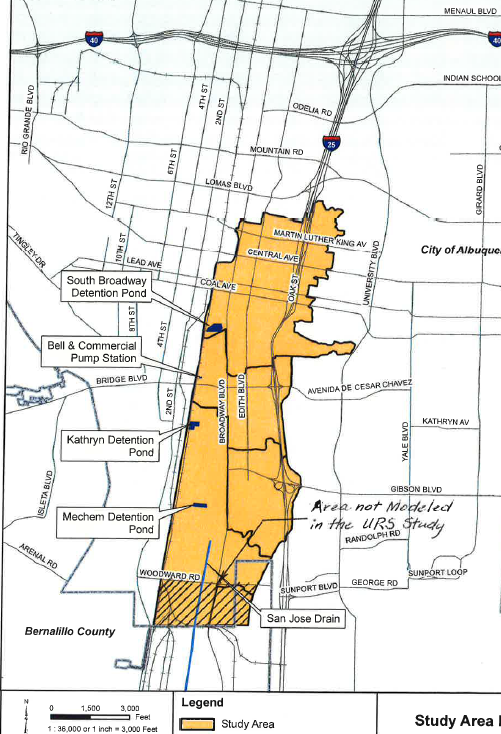 2016 Existing Pond Storage Capacity
*Kathryn and Mechem ponds drain to San Jose Drain
Conclusions
Volumetric loading into northern reach of San Jose Drain still significant and exceeds capacity. 
Storm drains and inlets needed in Broadway 
Model incomplete and should include entire San Jose Drain